יום הכנה ליוצאים ללימודי מב"ל בחו"ל
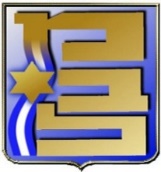 יוני 2020
לו"ז
08:00-08:30 – התכנסות
08:30-09:45 – תדריך ליוצאים לחו"ל, אל"ם במיל' ארז כץ
10:00-10:30 – שיחה עם קצין צה"ל ב- RCDS, אל"ם אלרן מוראש
10:30-11:00 – הצגת המב"ל ופונקציות נותני שירות
11:15-11:45 – פאנל על משתתפים בינ"ל במב"ל: Davide Salerno, Nitin Kapor
11:45-12:15 – שיחת מפקד המכללות
12:15-13:00 – ארוחת צהריים
13:00-14:00 סקירה אסטרטגית ליוצאים לחו"ל, אל"ם אלון פז
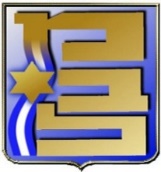 2
הדימוי החזותי של שנת הלימודים במב"ל
1. הדימוי הוא בצורה של "מפת רכבת תחתית" (מטרו).
2. המפה משקפת את תפיסת הלמידה הרשתית שאיננה לינארית.
3. קווי הרוחב – מייצגים את העונות. כל עונה בצבע אחר. 
4. על הקוים של העונות מסומנות התחנות. התחנות הגדולות הן תחנות מעבר בין העונות.
5. קווי האורך מייצגים את תחומי הלמידה – מרכיבי הביטחון הלאומי. 
6. מתודות הלמידה – לכל עונה מתודה מרכזית. אבל כל המתודות באות לידי ביטוי לאורך כל השנה.  
7. המסלול האישי - כל אחד עולה ויורד באופן חופשי בתחנות שלו. יחד עם זאת יש מסלול, דרך, מסע.
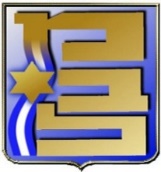 הדימוי החזותי של שנת המב"ל – מפת מטרו
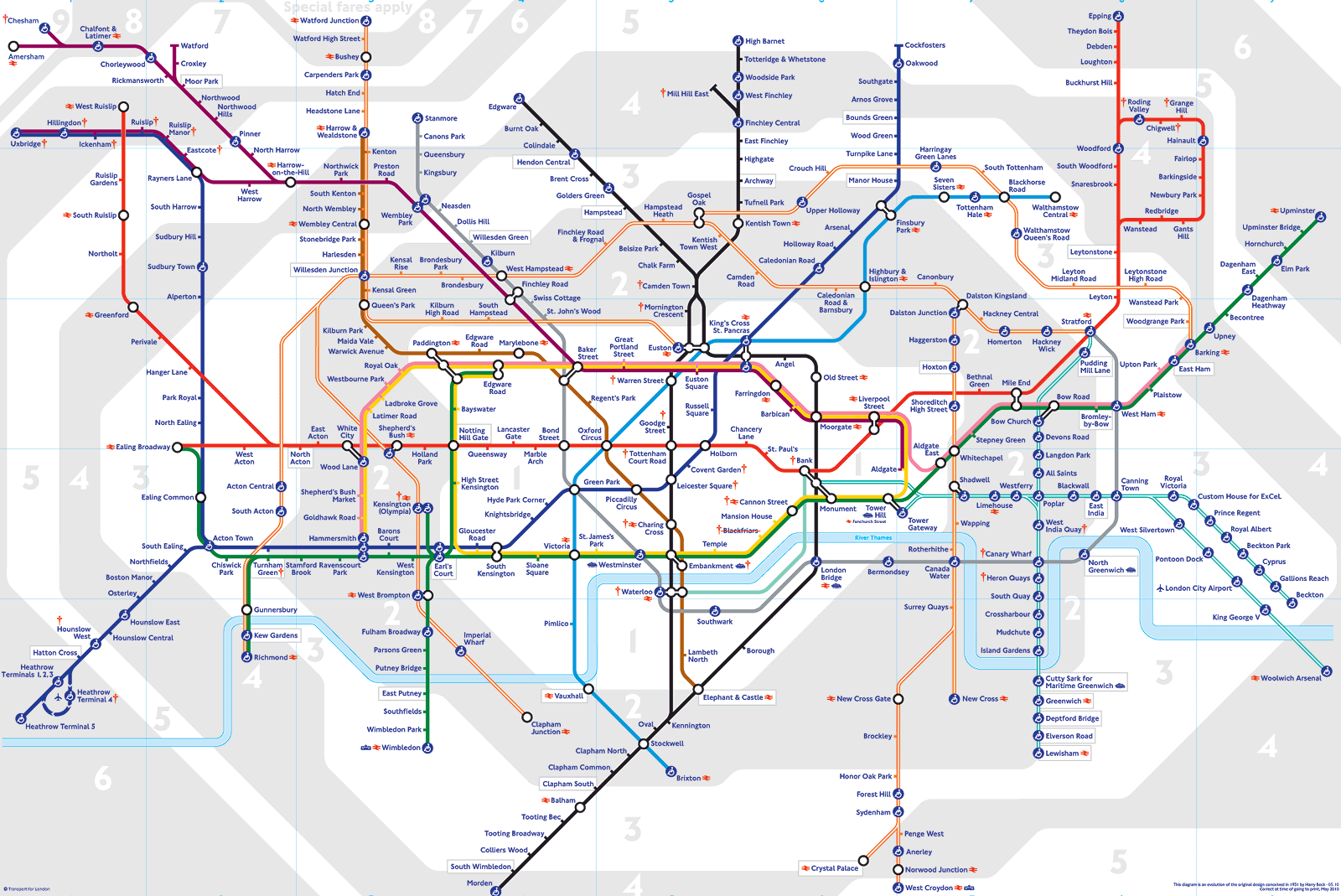 מב"ל
העונות
T1 עונה בינלאומית
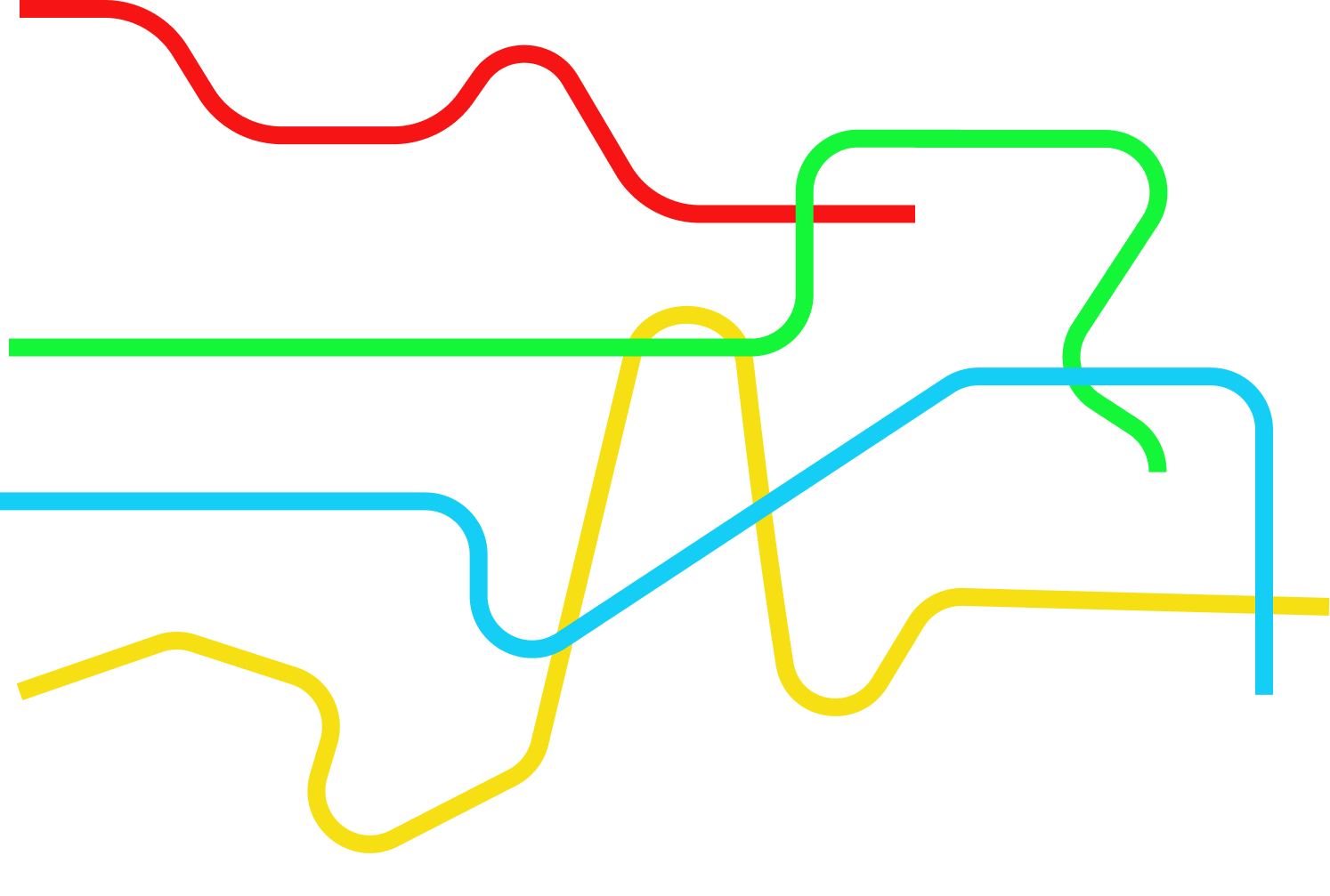 T2 עונה ישראלית
T3 התמחות
T 4 העונה האינטגרטיבית
העונות והתחנות הגדולות
T1 עונה בינלאומית
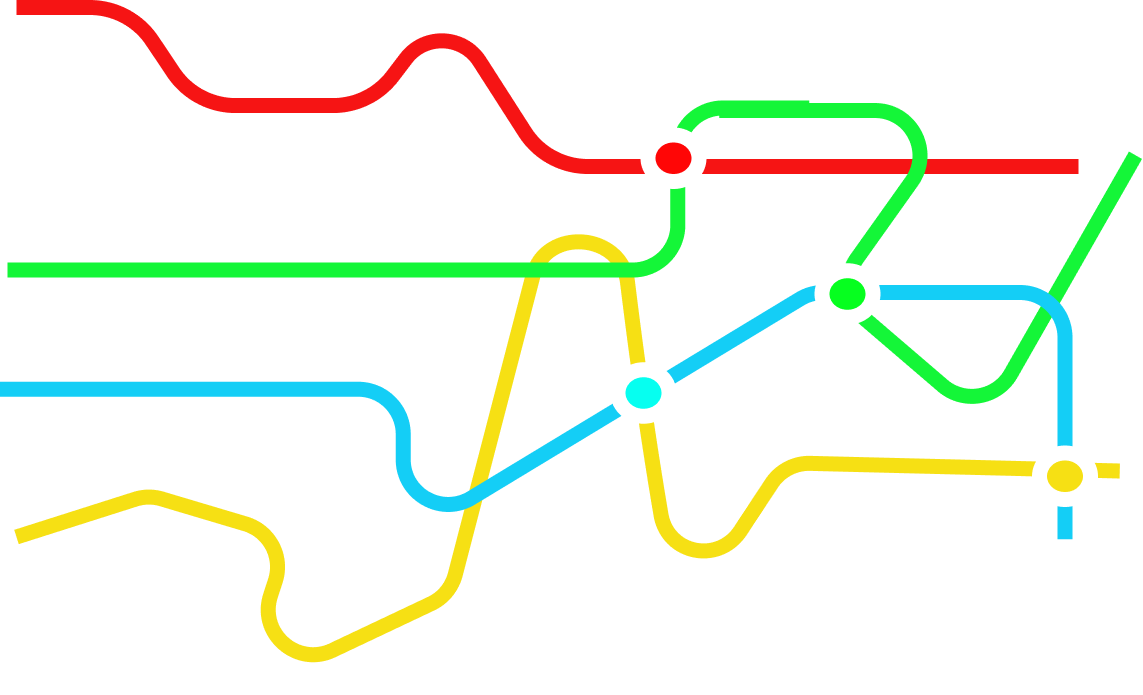 סמינר מחקרי
אירופה
T2 עונה ישראלית
סימולציה
T3 התמחות
סמינר מזרח
סמינר מחקרי
ארה"ב
T 4 העונה האינטגרטיבית
קורסים וסמינרים בחלוקה לעונות
T1 עונה בינלאומית
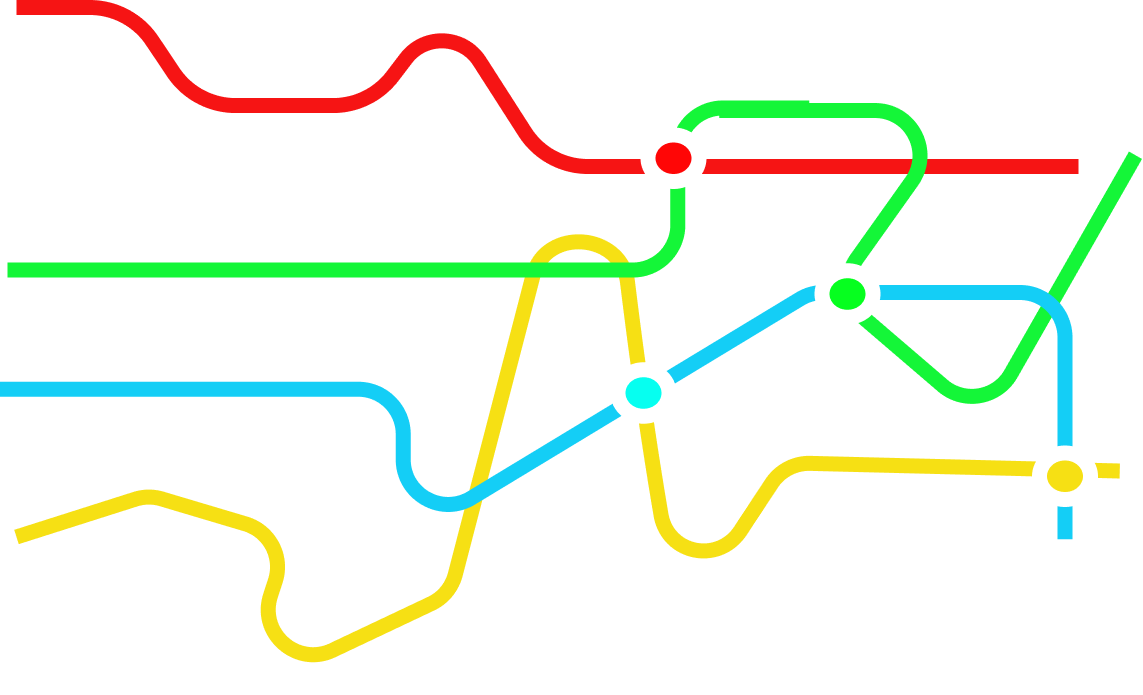 בטל"ם גלובלי
מהפוליס לגלובליצזיה
סמינר מחקרי
אירופה
פוליטיקה /
מדינאות
מחשבה אסטרטגית
מיומנויות אישיות
חשיבה אסטרטגית
אבות האומה
T2 עונה ישראלית
סיורי בטל"ם
מושגי בטל"ם
סימולציה
העולם הדיגיטלי
סמינר התמחות
T3 התמחות
סמינר בחירה
סמינר מזרח
סמינר מחקרי
ארה"ב
T 4 העונה האינטגרטיבית
פרויקט גמר
4 תחומי הלימוד – מרכיבי הביטחון הלאומי
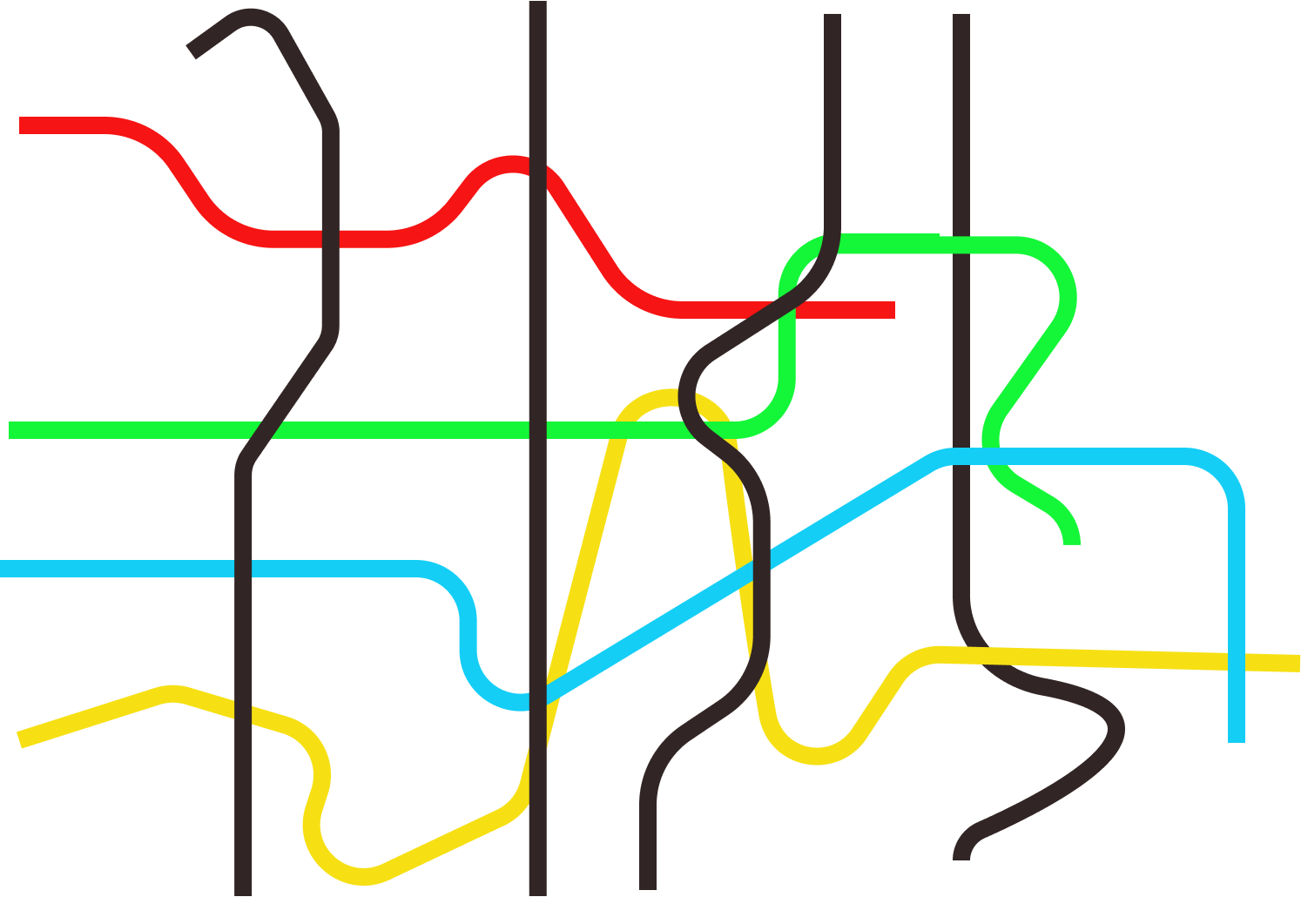 T1 עונה בינלאומית
T2 עונה ישראלית
T3 התמחות
T 4 העונה האינטגרטיבית
הגנה לאומית
מדינאות
כלכלה
חברה
הקו הסגול - אסטרטגיה
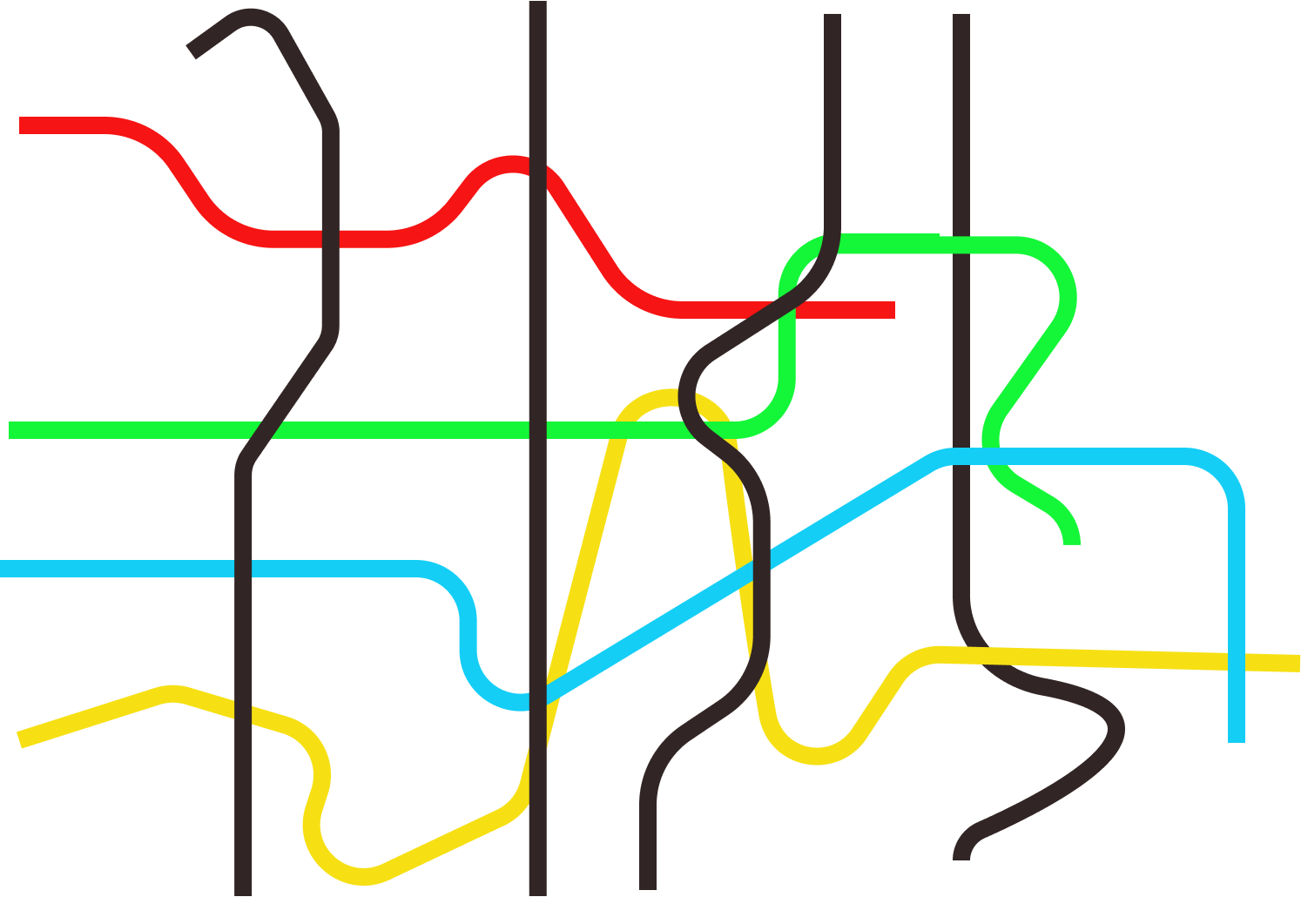 T1 עונה בינלאומית
T2 עונה ישראלית
T3 התמחות
T 4 העונה האינטגרטיבית
הגנה לאומית
מדינאות
כלכלה
חברה
הקו הכתום – תהליך הלמידה האישי
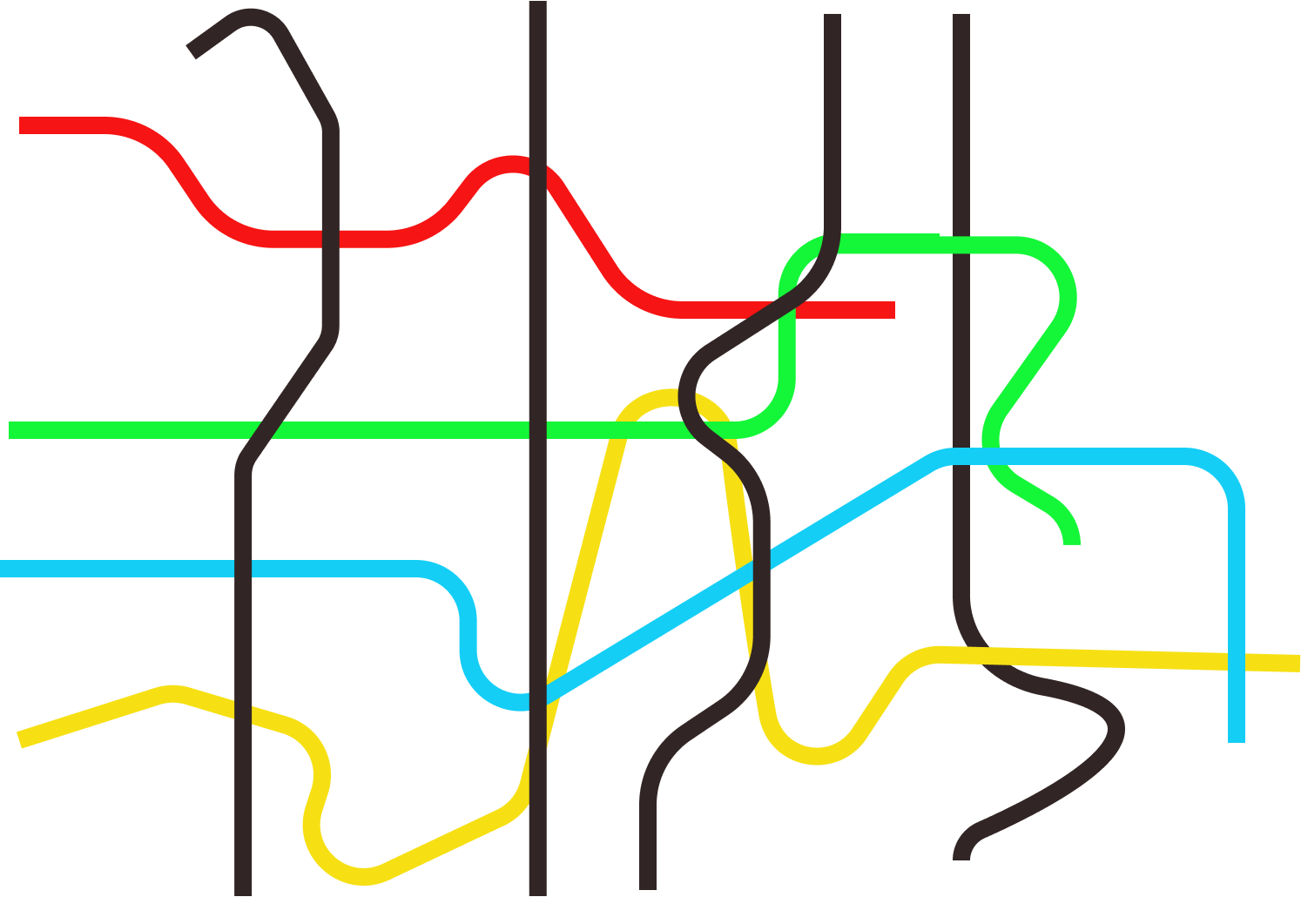 T1 עונה בינלאומית
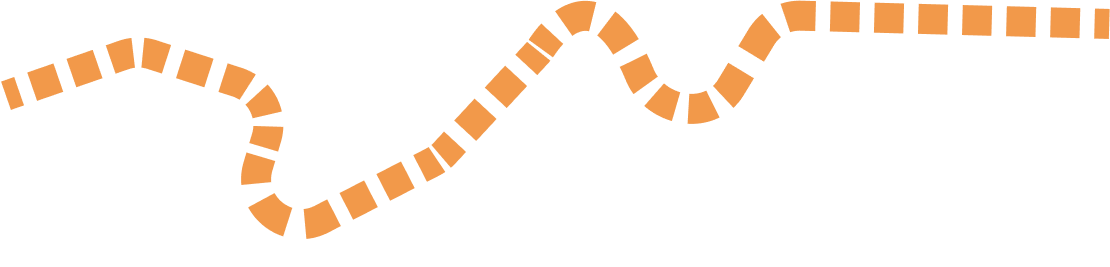 T2 עונה ישראלית
T3 התמחות
T 4 העונה האינטגרטיבית
אסטרטגיה
הגנה לאומית
מדינאות
כלכלה
חברה
מתודות למידה
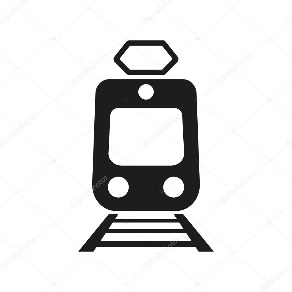 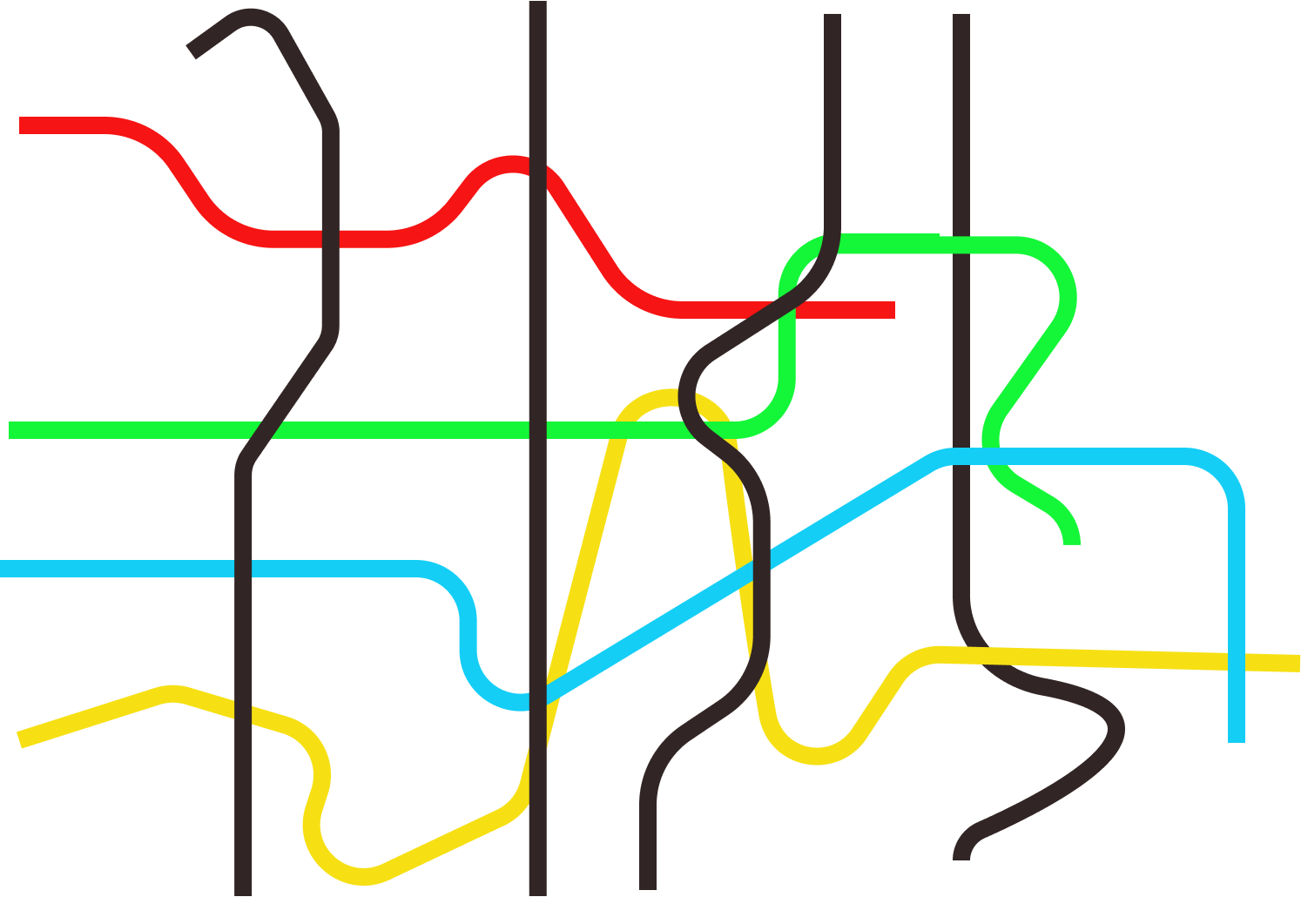 מליאה
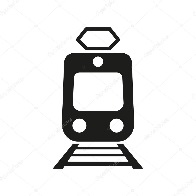 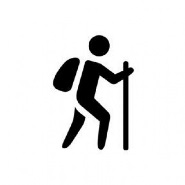 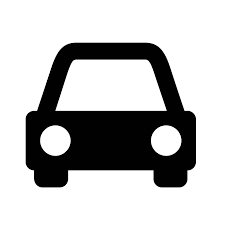 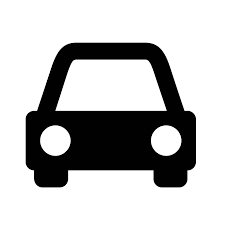 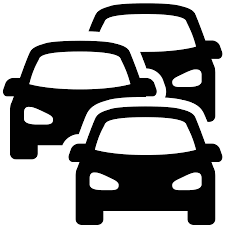 צוות
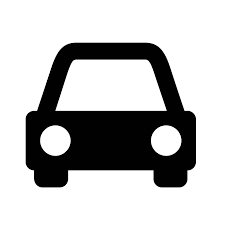 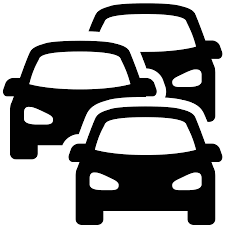 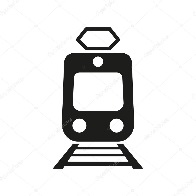 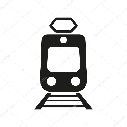 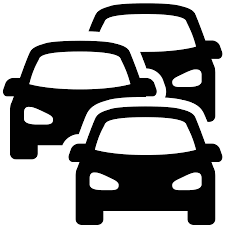 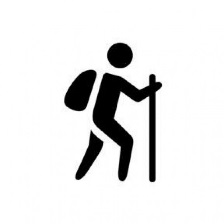 ציוות
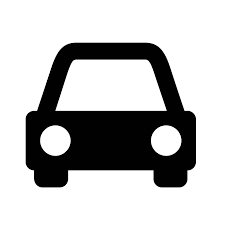 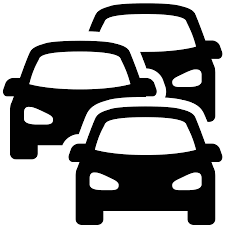 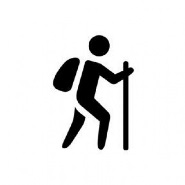 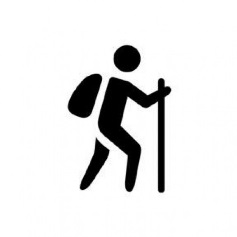 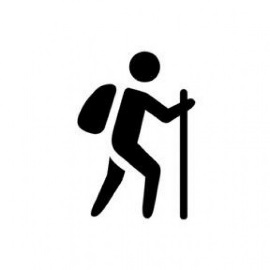 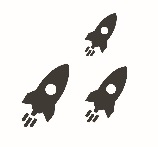 אישי
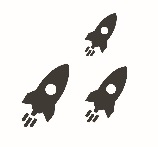 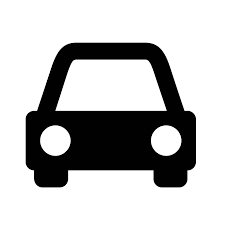 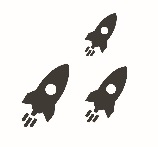 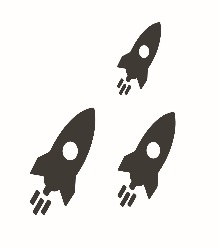 אינטגרטיבי
הדימוי החזותי של שנת הלימודים במב"ל
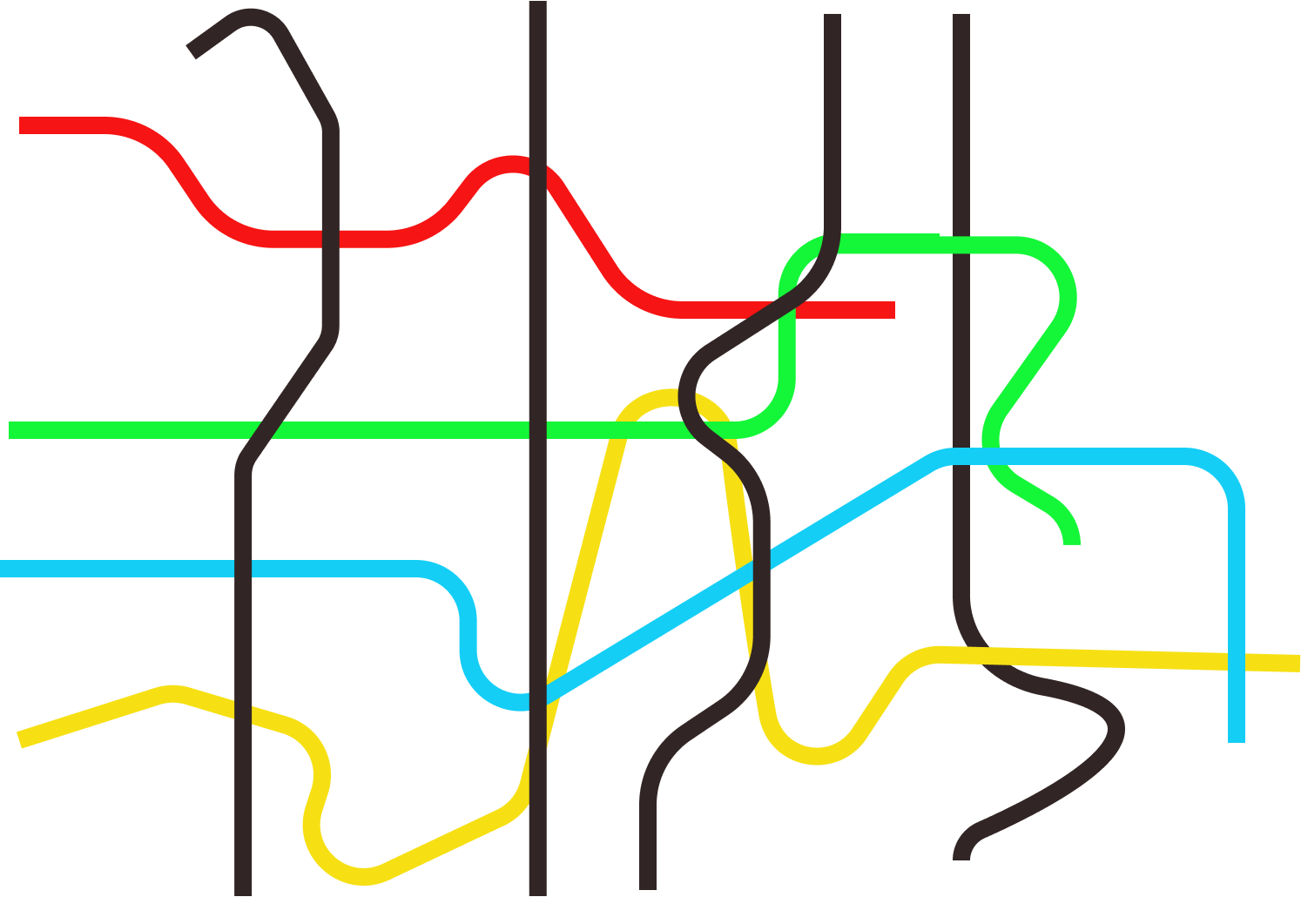 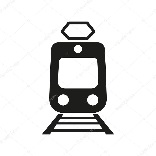 T1 עונה בינלאומית
סמינר מחקרי אירופה
סימולציה
סמינר מזרח
סמינר ארה"ב
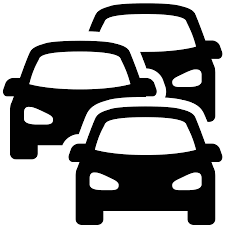 T2 עונה ישראלית
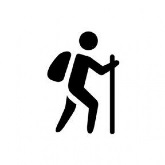 T3 התמחות
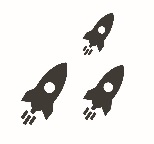 T 4 העונה האינטגרטיבית
אסטרטגיה
הגנה לאומית
מדינאות
כלכלה
חברה
תחומי הלמידה במב"ל
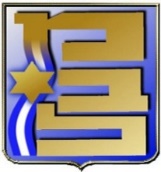 עץ מבנה מב"ל
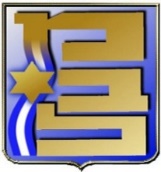 14